Экология и экологическая безопасность
План:
Глобальные проблемы человечества
Что такое экология
Экологические проблемы. Классификация.
Некоторые из глобальных экологических проблем.
Способы решения экологических проблем
Глобальные проблемы человечества
Проблемы, связанные с отношениями между человеком и обществом
Проблемы, связанные 
с главными социальными
 вопросами
Проблемы, связанные 
с отношениями человека и окружающей среды
Предотвращение мировой ядерной катастрофы
Экологическая
Использование достижений НТР
Энергосырьевая
Ликвидация опасных болезней
Преодоление разрыва в уровнях развития между развитыми и развивающимися странами
Продовольственная
Улучшение системы образования
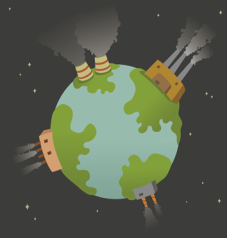 Освоение космоса
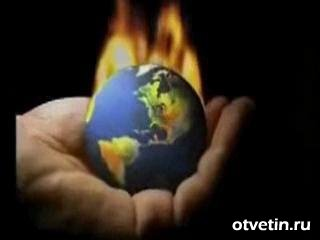 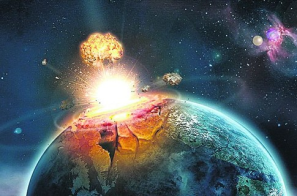 Термин "экология" предложен биологом Эрнестом Геккелем
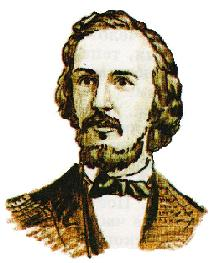 Экология
эйкос - дом
логос - знание, наука
Э.Геккель (1834-1919) - крупный немецкий биолог, автор названия науки - экология.
"Всеобщая морфология организмов" (1866) и "Естественная история миротворения" (1868)
Экология
сумма знаний, относящихся к природе
изменений организмов под их воздействием
Экология
о  закономерностях
наука
о взаимоотношениях
средой обитания
живых организмов
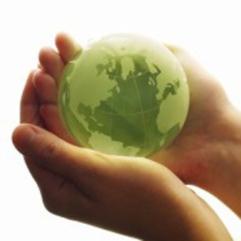 естественной
растений
искусственной
животных
человека
Существуют и другие определения экологии, в которых сформулированы ее задачи. Например, считается, что экология - это наука, исследующая закономерности жизнедеятельности организмов (в любых ее проявлениях, на всех уровнях интеграции) в их естественной среде обитания с учетом изменений, вносимых в среду деятельностью человека.
Экология
Космическая
Прикладная
Теоретическая
растений
микроорганизмов
животных
Воздушной среды
Земная
клетки
ЭКОЛОГИЧЕСКАЯ БЕЗОПАСНОСТЬ
состояние защищенности окружающей среды и жизненно важных интересов человека и гражданина от возможного негативного воздействия хозяйственной и иной деятельности и угроз возникновения чрезвычайных ситуаций природного и техногенного характера, их последствий. 
Экологическая безопасность заключается в устранении экологических проблем.
Экологические проблемы.
Классификация
Загрязнение атмосферы
Атмосферные
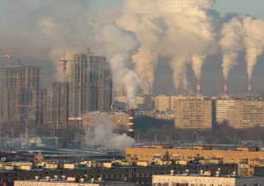 Химическое
Радиологическое
Механическое
Тепловое
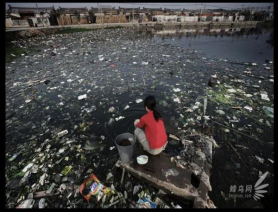 Водные проблемы
Загрязнение водных ресурсов
Истощение водных ресурсов
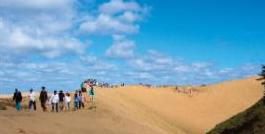 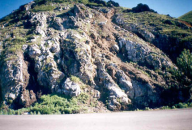 Нарушение рельефа и геологического строения
Геолого -геоморфологические
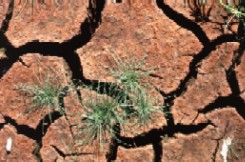 Эрозия почв
Загрязнение почв
Почвенные
Вторичное засоление
Заболачивание
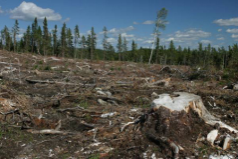 Деградация лесов
Сокращение видового разнообразия
Биотические
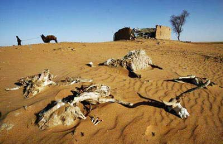 Нарушение режима природоохранных территорий
Комплексные
Опустынивание
(ландшафтные)
Экологические проблемы
ЛОКАЛЬНЫЕ (МЕСТНЫЕ)
РЕГИОНАЛЬНЫЕ
ГЛОБАЛЬНЫЕ
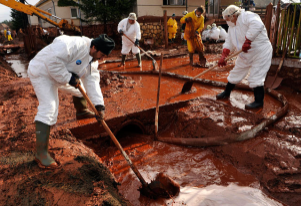 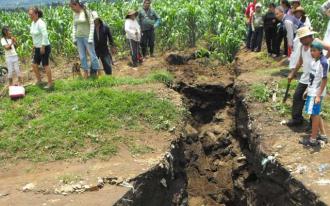 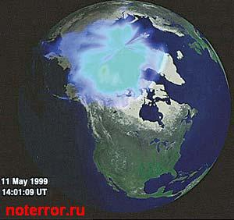 Глобальные экологические
проблемы
уничтожение тысяч видов растений и животных;
истребление лесного покрова;
стремительное сокращение запасов полезных ископаемых;
истощение мирового океана в результате уничтожения живых организмов;
сильнейшее загрязнение атмосферы
нарушение озонового слоя;
загрязнение поверхности и обезображивание природных ландшафтов;
постоянный прирост населения.
Способы улучшения экологии
широкое использование экологически чистой солнечной энергии во всем мире;
соблюдение Киотского соглашения об уменьшении парникового эффекта;
освобождение от нефтяной зависимости;
улучшение работы общественного транспорта;
ввод эффективного энергопотребления во всех жилых домах и учреждениях;
снижение образования углекислого газа на электростанциях;
разработка политики по управлению приростом населения.